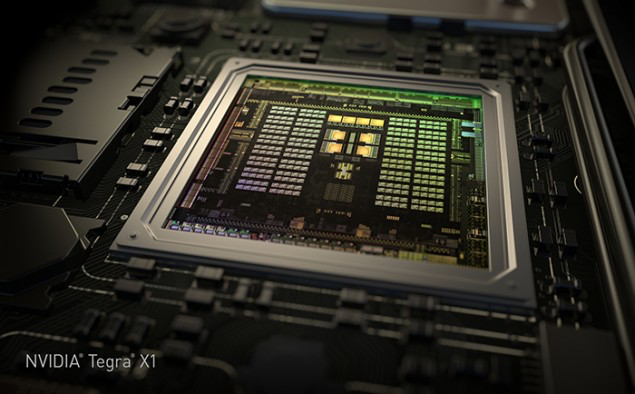 /
GPU Computing Architecture
HiPEAC Summer School, July 2015
Tor M. Aamodt
aamodt@ece.ubc.ca
 University of British Columbia
NVIDIA Tegra X1 die photo
1
Discrete GPUs (in Desktops, Clouds, Data Centers)
General Purpose Computation:
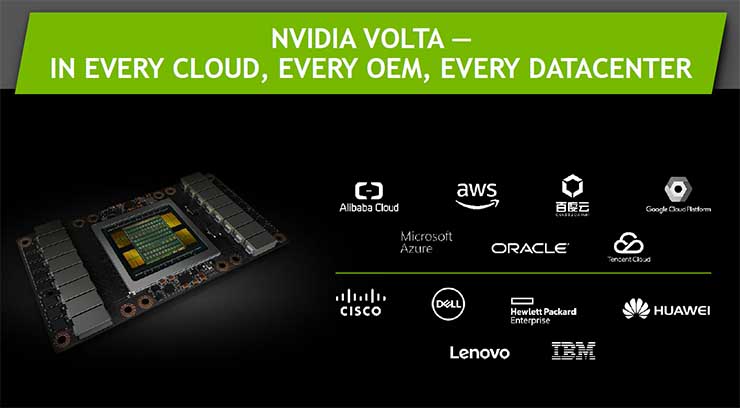 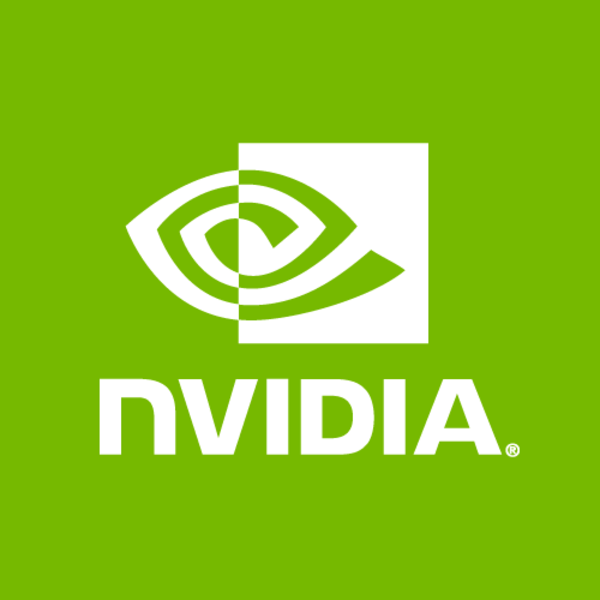 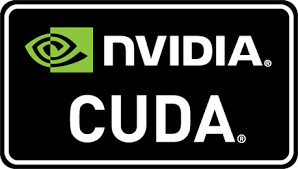 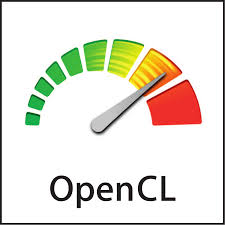 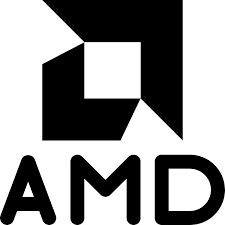 3D Graphics 
(in Desktops)
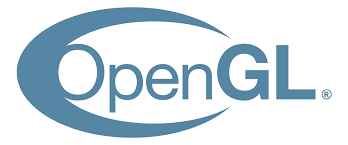 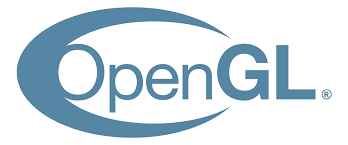 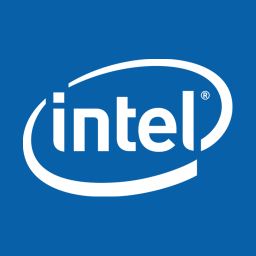 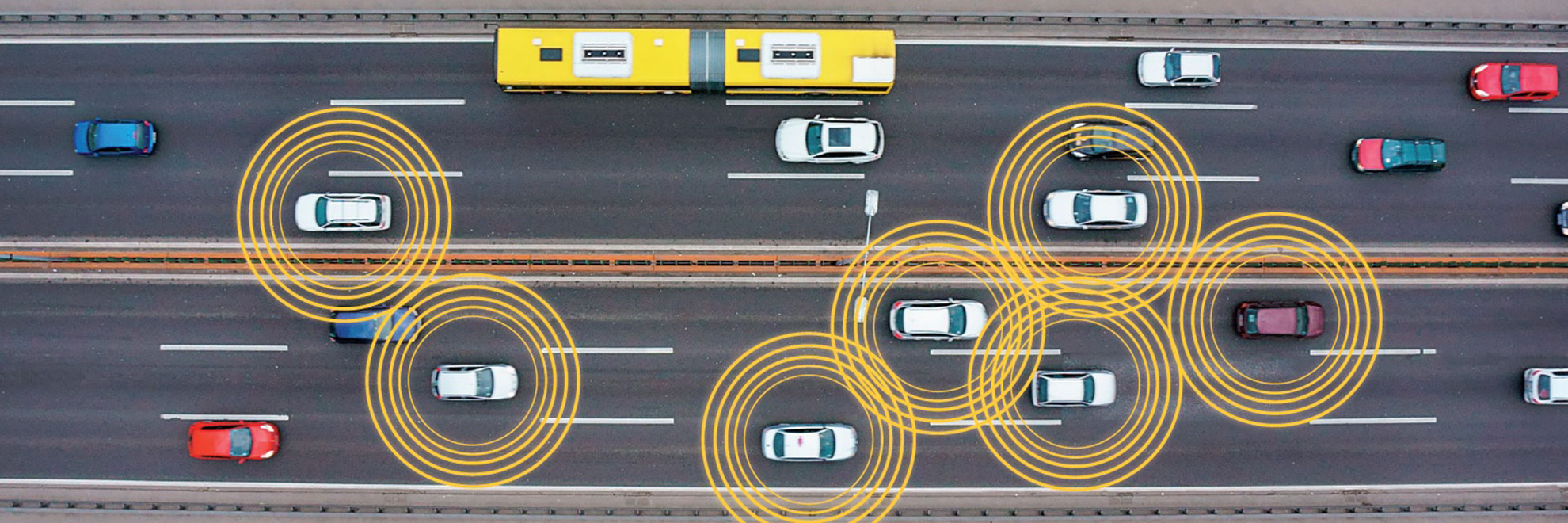 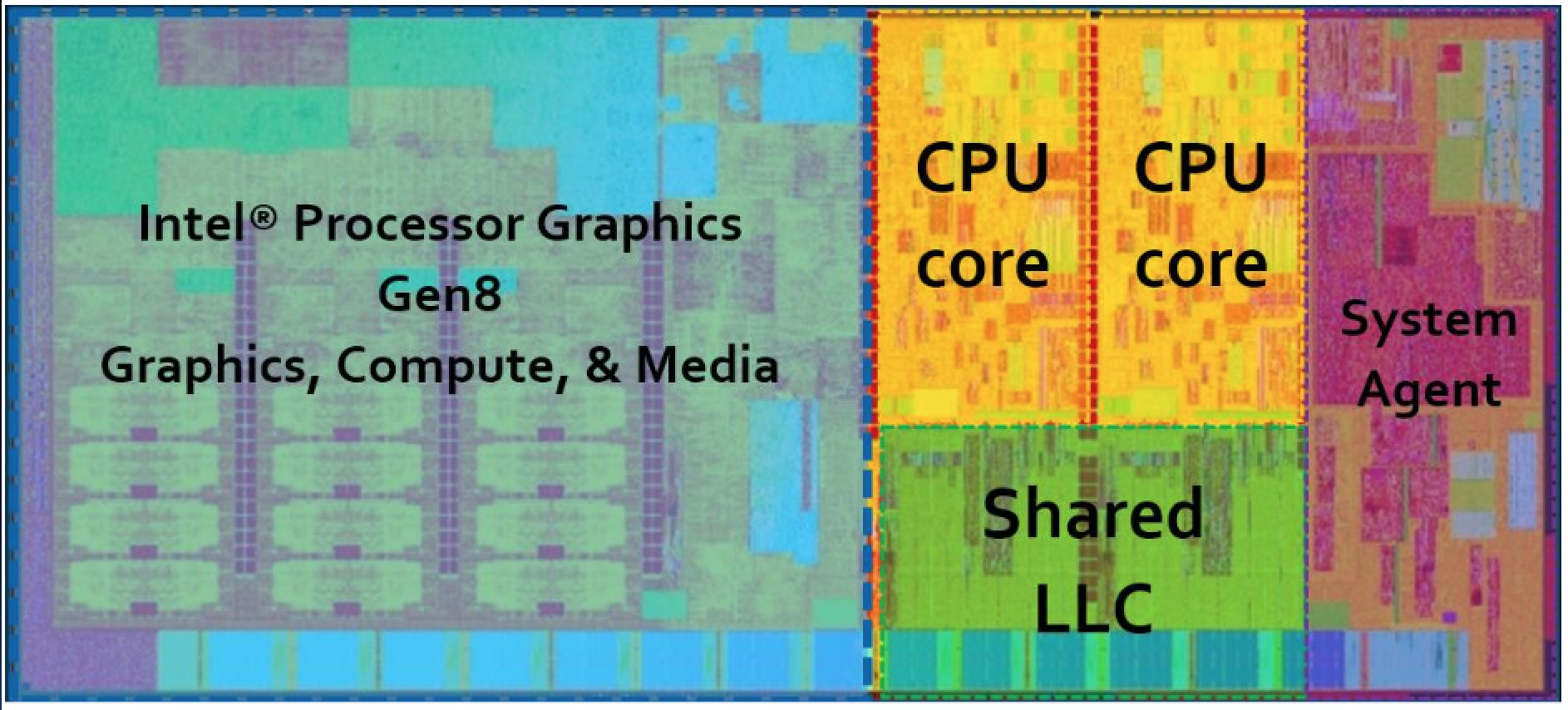 Graphics

Computation
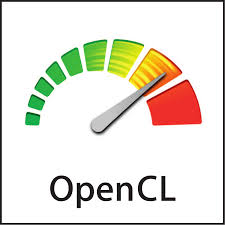 Integrated GPUs: (in Desktop, Laptops, Mobile SOCs)
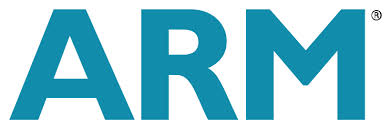 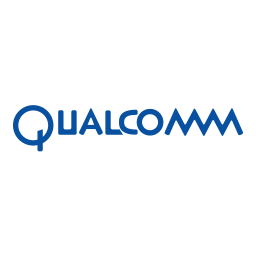 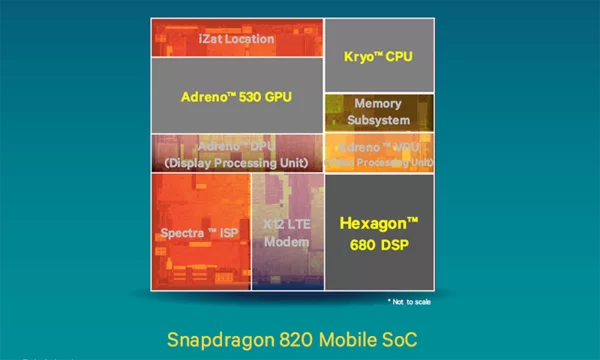 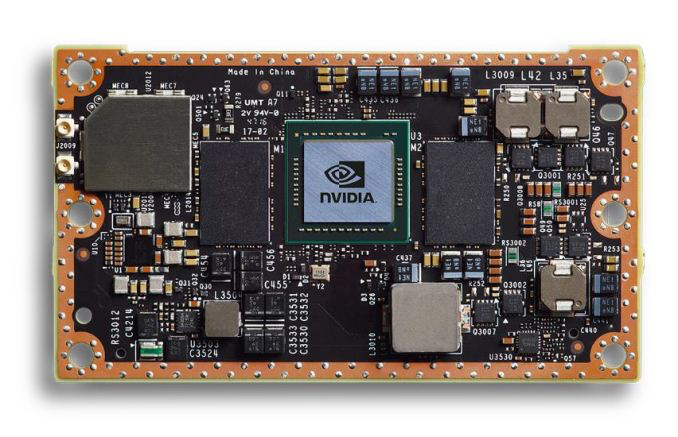 Embedded GPUs in CPS systems
GPUs are everywhere
4
Source: APU Keynote
Early GPU History
– 1981: IBM PC Monochrome Display Adapter (2D)
– 1996: 3D graphics (e.g., 3dfx Voodoo)
– 1999: register combiner (NVIDIA GeForce 256)
– 2001: programmable shaders (NVIDIA GeForce 3)
– 2002: floating-point (ATI Radeon 9700)
– 2005: unified shaders (ATI R520 in Xbox 360)
– 2006: compute (NVIDIA GeForce 8800)
5
GPU: the life of a triangle(graphics pipeline)
6
[David Kirk / Wen-mei Hwu]
Pixel color result of shader program
7
Why use a GPU for computing?
• GPU uses larger fraction of silicon for computation than CPU.
• At peak performance GPU uses order of magnitude less energy per operation than CPU.
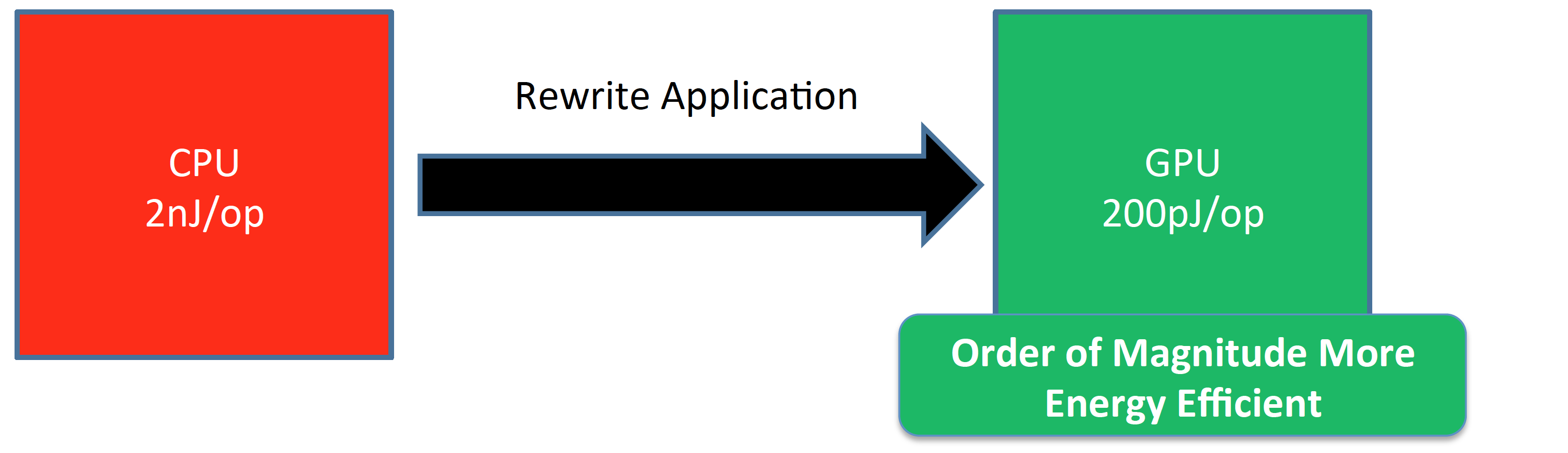 e.g., paper in ISCA 2010 shows average
speedup for throughput bound applica?ons
over core i7 is 2.5 x
However, application must perform well
8
SIMT Execution Model
Programmers sees MIMD threads (scalar)
GPU bundles threads into warps (wavefronts) and runs them in lockstep on SIMD hardware
An NVIDIA warp groups 32 consecutive threads together (AMD wavefronts group 64 threads together)
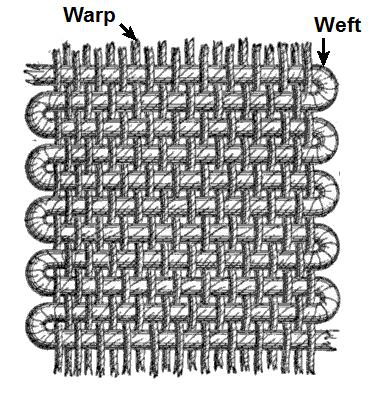 Aside: Why “Warp”?  In the textile industry, the term “warp” refers to “the threads stretched lengthwise in a loom to be crossed by the weft” [Oxford Dictionary].
[https://en.wikipedia.org/wiki/Warp_and_woof]
1.9
[Speaker Notes: MIMD = multiple-instruction, multiple-data]
Execution Model Review
10
SIMT Execution Model
A
T1
T2
T3
T4
B
T1
T2
T3
T4
C
T1
T2
D
T3
T4
E
T1
T2
T3
T4
Challenge:  How to handle branch operations when different threads in a warp follow a different path through program?
Solution: Serialize different paths.
foo[] = {4,8,12,16};
A: v = foo[threadIdx.x];
B: if (v < 10) 
C:    v = 0;
   else
D:    v = 10;
E: w = bar[threadIdx.x]+v;
Time
1.11
[Speaker Notes: MIMD = multiple-instruction, multiple-data]
GPU Memory Address Spaces
GPU has three address spaces to support increasing visibility of data between threads: local, shared, global 
In addition two more (read-only) address spaces: Constant and texture.
12
Local (Private) Address Space
Each thread has own “local memory” (CUDA) “private memory” (OpenCL).
0x42
Note: Location at address 100 for thread 0 is different from location at address 100 for thread 1.

Contains local variables private to a thread.
13
Global Address Spaces
Each thread in the different thread blocks (even from different kernels) can access a region called “global memory” (CUDA/OpenCL). 

Commonly in GPGPU workloads threads write their own portion of global memory.  Avoids need for synchronization—slow; also unpredictable thread block scheduling.
thread block X
thread block Y
0x42
14
Shared (Local) Address Space
Each thread in the same thread block (work group) can access a memory region called “shared memory” (CUDA) “local memory” (OpenCL).   

Shared memory address space is limited in size (16 to 48 KB).

Used as a software managed “cache” to avoid off-chip memory accesses.

Synchronize threads in a thread block using __syncthreads();
thread block
0x42
15
Review: Bank Conflicts
To increase bandwidth common to organize memory into multiple banks.
Independent accesses to different banks can proceed in parallel
Bank 0
Bank 1
Bank 0
Bank 1
Bank 0
Bank 1
Example 1:  Read 0, Read 1
(can proceed in parallel)
Example 2:  Read 0, Read 3
(can proceed in parallel)
Example 3:  Read 0, Read 2
(bank conflict)
16
Shared Memory Bank Conflicts
__shared__ int A[BSIZE];
…
A[threadIdx.x] = … // no conflicts
17
Shared Memory Bank Conflicts
__shared__ int A[BSIZE];
…
A[2*threadIdx.x] = // 2-way conflict
18
CUDA Streams
CUDA (and OpenCL) provide the capability to overlap computation on GPU with memory transfers using “Streams” (Command Queues)
A Stream orders a sequence of kernels and memory copy “operations”.   
Operations in one stream can overlap with operations in a different stream.
19
How Can Streams Help?
Serial:

Streams:
cudaMemcpy(H2D)
kernel<<<>>>
cudaMemcpy(D2H)
GPU busy
GPU idle
GPU idle
cudaMemcpy(H2D)
K0
DH0
K1
DH1
Savings
K2
DH2
Time
20
http://on-demand.gputechconf.com/gtc-express/2011/presentations/StreamsAndConcurrencyWebinar.pdf
Recent Features in CUDA
Dynamic Parallelism (CUDA 5): Launch kernels from within a kernel.   Reduce work for e.g., adaptive mesh refinement.
Unified Memory (CUDA 6): Avoid need for explicit memory copies between CPU and GPU
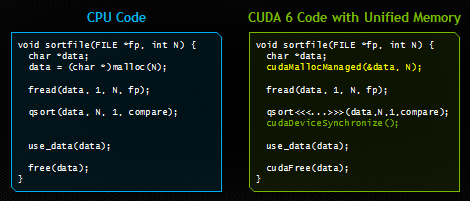 http://devblogs.nvidia.com/parallelforall/unified-memory-in-cuda-6/
21
See also, Gelado, et al. ASPLOS 2010.
GPU Instruction Set Architecture (ISA)
NVIDIA defines a virtual ISA, called “PTX” (Parallel Thread eXecution)
PTX is Reduced Instruction Set Architecture (e.g., load/store architecture)
Virtual: infinite set of registers (much like a compiler intermediate representation)
PTX translated to hardware ISA by backend compiler (“ptxas”).  Either at compile time (nvcc) or at runtime (GPU driver).
ISA vs. ABI.
22
Some Example PTX Syntax
Registers declared with a type:
   .reg .pred  p, q, r;
   .reg .u16   r1, r2;
   .reg .f64   f1, f2;
ALU operations 
   add.u32 x, y, z;       // x = y + z
   mad.lo.s32 d, a, b, c; // d = a*b + c
Memory operations:
   ld.global.f32 f, [a]; 
   ld.shared.u32 g, [b];
   st.local.f64  [c], h
Compare and branch operations:
      setp.eq.f32 p, y, 0;  // is y equal to zero? 
   @p bra L1  // branch to L1 if y equal to zero

https://docs.nvidia.com/cuda/parallel-thread-execution/index.html
23
Part 2: Generic GPGPU Architecture
24
Extra resources
GPGPU-Sim 3.x Manualhttp://gpgpu-sim.org/manual/index.php/GPGPU-Sim_3.x_Manual
25
GPU Microarchitecture Overview
Single-Instruction, Multiple-Threads
GPU
SIMT Core Cluster
SIMT Core Cluster
SIMT Core Cluster
SIMT
Core
SIMT
Core
SIMT
Core
SIMT
Core
SIMT
Core
SIMT
Core
Interconnection Network
Memory
Partition
Memory
Partition
Memory
Partition
GDDR5
GDDR5
GDDR5
Off-chip DRAM
GPU Microarchitecture
Companies tight lipped about details of GPU microarchitecture.
Several reasons:
Competitive advantage
Fear of being sued by “non-practicing entities”
The people that know the details too busy building the next chip

Model described next, embodied in GPGPU-Sim, developed from: white papers, programming manuals, IEEE Micro articles, patents, microbenchmarks/reverse engineering.
27
GPGPU-Sim v3.x w/ SASS
Correlation
~0.976
12
28
GPU Microarchitecture Overview
GPU
SIMT Core Cluster
SIMT Core Cluster
SIMT Core Cluster
SIMT
Core
SIMT
Core
SIMT
Core
SIMT
Core
SIMT
Core
SIMT
Core
Interconnection Network
Memory
Partition
Memory
Partition
Memory
Partition
GDDR3/GDDR5
GDDR3/GDDR5
GDDR3/GDDR5
Off-chip DRAM
29
Inside a SIMT Core
SIMT
Front End
Reg
File
SIMD Datapath
Fetch
Decode
Memory Subsystem
Icnt.
Network
Schedule
SMem
L1 D$
Tex $
Const$
Branch
SIMT front end / SIMD backend
Fine-grained multithreading
Interleave warp execution to hide latency
Register values of all threads stays in core
30
Branch Target PC
Fetch
SIMT-Stack
ALU
ALU
Valid[1:N]
Active
ALU
Pred.
I-Buffer
ALU
Mask
Operand
I-Cache
Decode
Issue
Collector
Score
MEM
Board
Done (WID)
Inside an “NVIDIA-style” SIMT Core
SIMT Front End
SIMD Datapath
Scheduler 1
Scheduler 3
Scheduler 2
Three decoupled warp schedulers
Scoreboard
Large register file
Multiple SIMD functional units
31
Score-
Decode
Board
PC
1
A
PC
v
Inst. W1
r
2
R
PC
B
v
Inst. W2
r
e
3
h
c
a
v
Inst. W3
r
C
-
I
Fetch
o
Selection
T
To
Valid[1:N]
I-Buffer
Fetch
Issue
Issue
Valid[1:N]
ARB
I-Cache
Decode
Fetch + Decode
Arbitrate the I-cache among warps
Cache miss handled by fetching again later
Fetched instruction is decoded and then stored in the I-Buffer
1 or more entries / warp
Only warp with vacant entries are considered in fetch
32
Instruction Issue
Select a warp and issue an instruction from its I-Buffer for execution
Scheduling: Greedy-Then-Oldest (GTO)
GT200/later Fermi/Kepler: Allow dual issue (superscalar)
Fermi: Odd/Even scheduler
To avoid stalling pipeline might
    keep instruction in I-buffer until
    know it can complete (replay)
33
Review: In-order Scoreboard
Scoreboard: a bit-array, 1-bit for each register
If the bit is not set: the register has valid data
If the bit is set: the register has stale data
i.e., some outstanding instruction is going to change it

Issue in-order: RD  Fn (RS, RT)
If SB[RS] or SB[RT] is set  RAW, stall
If SB[RD] is set  WAW, stall
Else, dispatch to FU (Fn) and set SB[RD]

Complete out-of-order
Update GPR[RD], clear SB[RD]
Scoreboard
Register File
0
Regs[R1]
1
Regs[R2]
0
Regs[R3]
0
Regs[R31]
[Gabriel Loh]
34
[Speaker Notes: H&P-style notation]
Example
+
Code
ld  r7, [r0]
mul r6, r2, r5
add r8, r6, r7
Scoreboard
Instruction Buffer
Index 3
Index 0
Index 1
Index 2
i0  i1  i2  i3
Warp 0
Warp 0
Warp 1
Warp 1
SIMT Using a Hardware Stack
Stack
Reconv. PC
Next PC
Active Mask
Common PC
Thread Warp
TOS
TOS
TOS
TOS
TOS
TOS
TOS
A
-
-
E
E
-
E
-
-
-
E
E
-
G
A
D
C
E
D
E
B
E
D
E
E
1111
1111
0110
1001
1111
0110
1111
1111
1111
0110
1001
1111
B
Thread
1
Thread
2
Thread
3
Thread
4
C
D
F
E
A
D
G
A
B
C
E
G
Time
Stack approach invented at Lucasfilm, Ltd in early 1980’s
Version here from [Fung et al., MICRO 2007]
A/1111
B/1111
C/1001
D/0110
E/1111
G/1111
36
SIMT = SIMD Execution of Scalar Threads
Register File
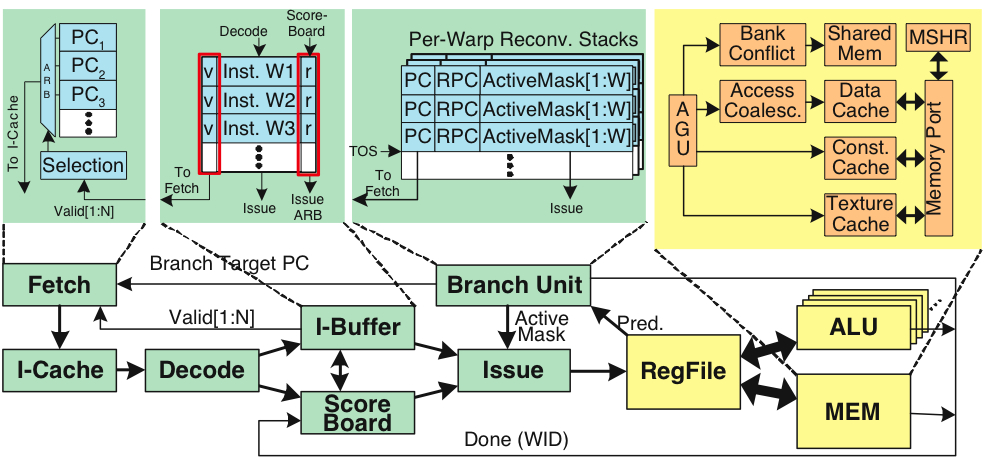 32 warps, 32 threads per warp, 16 x 32-bit registers per thread = 64KB register file.
Need “4 ports” (e.g., FMA) greatly increase area.
Alternative: banked single ported register file.  How to avoid bank conflicts?
37
Banked Register File
Strawman microarchitecture:
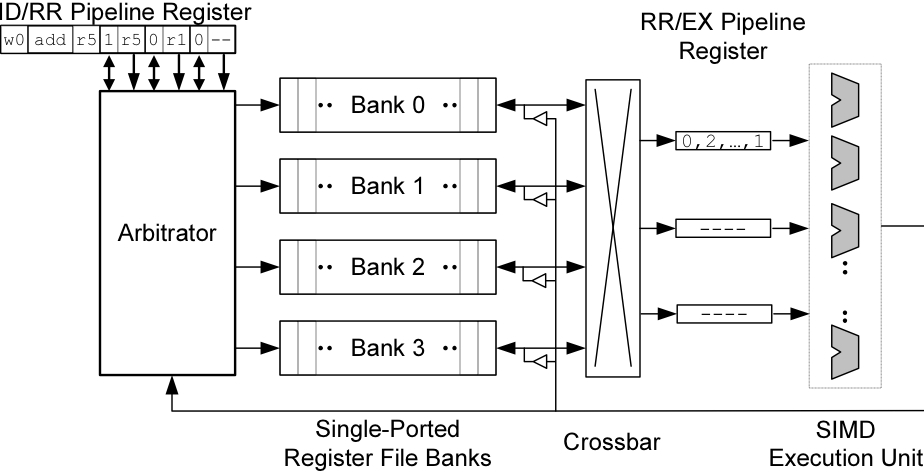 Register layout:
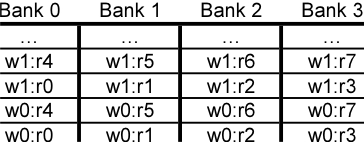 38
Register Bank Conflicts
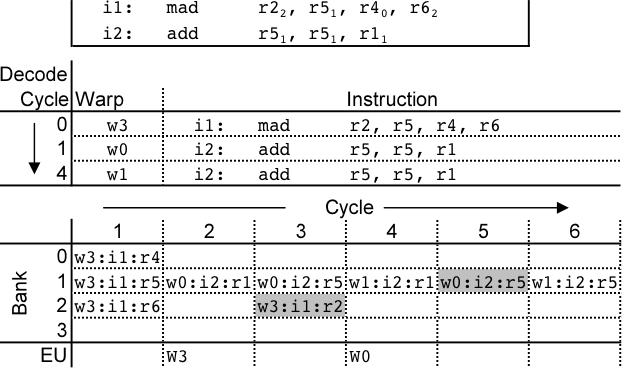 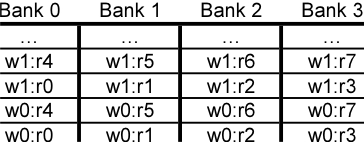 warp 0, instruction 2 has two source operands in bank 1: takes two cycles to read.
Also, warp 1 instruction 2 is same and is also stalled.
Can use warp ID as part of register layout to help.
39
add.s32 	R3, R1, R2;
No Conflict
mul.s32 	R3, R0, R4;
Conflict at bank 0
Operand Collector
Bank 0
Bank 1
Bank 2
Bank 3
R0
R1
R2
R3
R4
R5
R6
R7
R8
R9
R10
R11
…
…
…
…
Term “Operand Collector” appears in figure in NVIDIA Fermi Whitepaper
Operand Collector Architecture (US Patent: 7834881)
Interleave operand fetch from different threads to achieve full utilization
4a.40
Operand Collector (1)
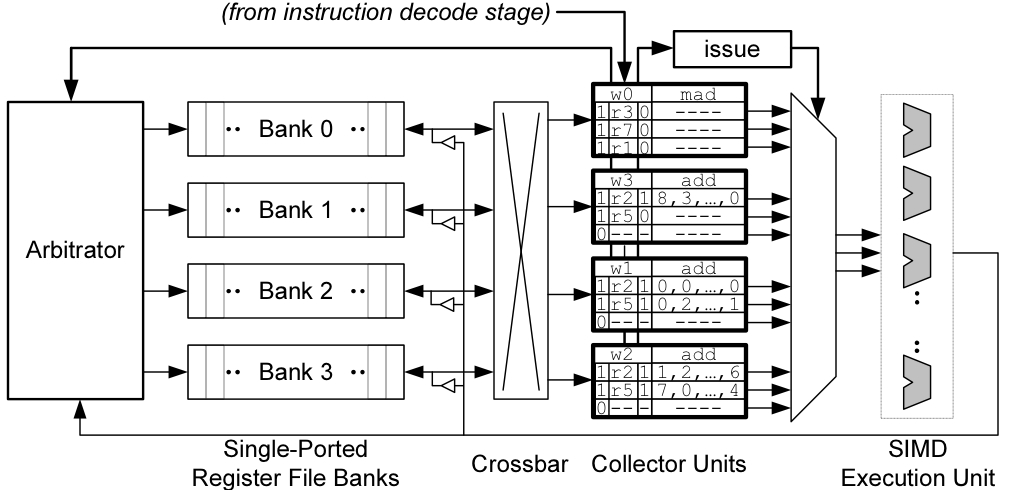 Issue instruction to collector unit.  
Collector unit similar to reservation station in tomasulo’s algorithm.
Stores source register identifiers.  
Arbiter selects operand accesses that do not conflict on a given cycle.
Arbiter needs to also consider writeback (or need read+write port)
41
Operand Collector (2)
Combining swizzling and access scheduling can give up to ~ 2x improvement in throughput
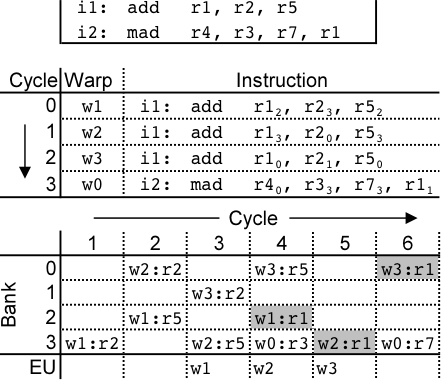 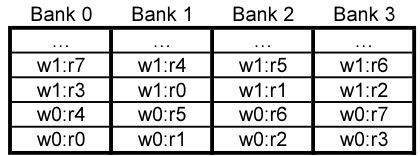 42
Warp Scheduling Basics
Loose Round Robin (LRR)
Goes around to every warp and issue if ready (R)

If warp is not ready (W), skip and issue next ready warp

Issue: Warps all run at the same speed,potentially all reaching memory accessphase together and stalling.
All Warps
R
R
W
R
R
R
R
W
. . .
Select
Execution Units
Two-level (TL)
Warps are grouped into two groups:
Pending warps (potentially waiting on long latency instr.)
Active warps (Ready to execute)
Warps move between Pending and Active groups
Within the Active group, issue LRR
Goal: Overlap warps performing computationwith warps performing memory access
Pending Warps
P
P
P
P
P
P
P
P
. . .
Active Warps
A
A
A
A
. . .
Select
Execution Units
Greedy-then-oldest (GTO)
Schedule from a single warp until it stalls

Then pick the oldest warp (time warp assigned to core)

Goal: Improve cache locality for greedy warp
All Warps
R
R
W
R
R
R
R
W
. . .
Select
Execution Units